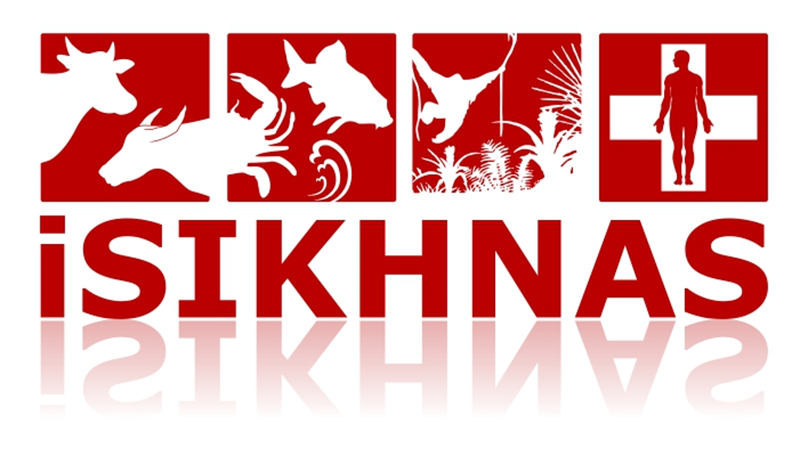 Pelatihan SMS: Modul 1
Sesi 6
KEMENTERIAN PERTANIAN
DIREKTORAT JENDERAL PETERNAKAN DAN KESEHATAN HEWAN
DIREKTORAT KESEHATAN HEWAN
Kerja Kelompok
Setiap orang menjelaskan satu jenis pelaporan SMS kepada anggota kelompok yang lain.
Dengan skenario yang sudah disiapkan.
Setiap orang harus mencoba melapor dengan sms
Nomor SMS iSIKHNAS
Nomor Sistem Utama

081290090009
Nomor Pelatihan

082114342866

082114342869
Nomor-Nomor Pelatihan
Training modems
082114342461

082114342866

082114342872

082114342869
Nomor-Nomor Sistem Utama
082298047619
081290090009
081297403251
081297403252
081297405203
082114342276
082114342439
082114342845
082114342849
081297403241
081297405254
081297403244
082298044968
081297405204
082298048195
082298047629
Terima kasih…